МУНИЦИПАЛЬНОЕ КАЗЕННОЕ УЧРЕЖДЕНИЕ
УПРАВЛЕНИЕ ОБРАЗОВАНИЯ АДМИНИСТРАЦИИ МУНИЦИПАЛЬНОГО
ОБРАЗОВАНИЯ «БАРГУЗИНСКИЙ РАЙОН»
МБОУ «БАРГУЗИНСКАЯ СРЕДНЯЯ ОБЩЕОБРАЗОВАТЕЛЬНАЯ ШКОЛА»
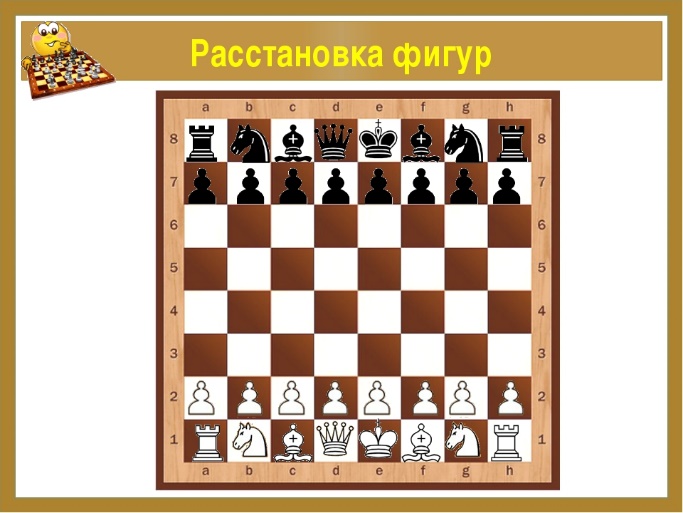 Урок № 7 Шахматные фигуры и начальная позиция
К  УМК «Шахматы в школе» Е.А. Прудниковой. Первый год обучения
Подготовила педагог дополнительного образования МБОУ «Баргузинская сош» Ухинова С.Б
Прочти шахматные буквы
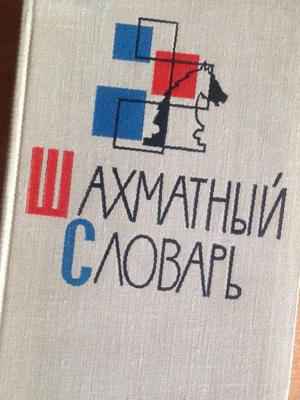 Шахматными фигурами в шахматах принято называть короля, ферзя, ладью, слона, коня и пешку.
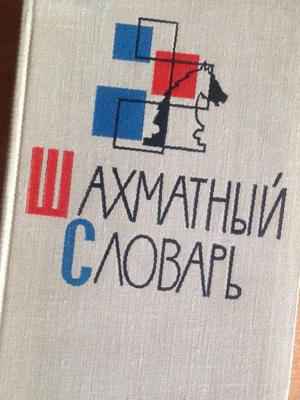 Начальное положение фигур на доске
Позиция — расположение фигур на шахматной доске. Начальная позиция — расположение шахматных фигур в начале партии до первого хода. 
Один ход — это перемещение одной из своих фигур с одного поля на другое.
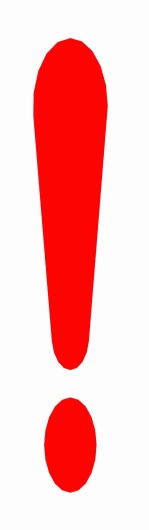 В начальной позиции белые занимают 1 -ю и 2-ю горизонтали, чёрные — 7-ю и 8-ю. 
Ферзь «любит»  свой цвет: белый ферзь в начальной позиции расположен на белом поле d1, чёрный ферзь в начальной позиции расположен на чёрном поле d8. 
Каждая партия начинается с начальной позиции.
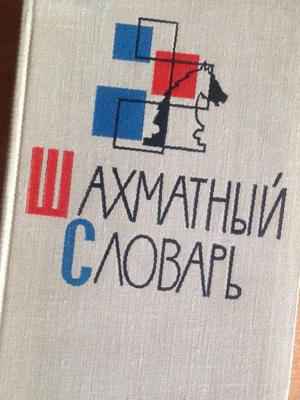 Королевский фланг — половина доски, на которой в начале партии расположены короли. 
Ферзевый фланг — половина доски, на которой в начале партии расположены ферзи.
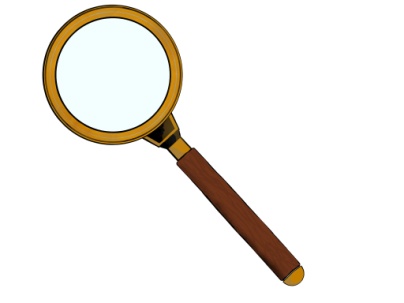 Интересные факты
В 1769 году венгерский барон Вольфганг фон Кемпелен изобрёл шахматную механическую машину. Она имела вид большого ящика, в верхнюю крышку которого была искусно вмонтирована шахматная доска с расставленными на ней фигурами. На месте одного из игроков сидел «механический гроссмейстер» — 1 деревянная фигурка, стилизованная под турецкого подданного. Каждый, кто пытался сразиться с этой машиной, неизменно оказывался в проигрыше. Однако никакого волшебства тут не было. Несмотря на изобилие шестерёнок, рычагов и клапанов, которыми была снабжена машина, в действие её приводил сильный шахматист, сидящий внутри ящика. Этот автомат пользовался большой популярностью у публики и с успехом гастролировал по Европе, Англии и России. В 1808' году шахматная машина, уже после смерти её создателя, сразилась с французским императором Наполеоном I Бонапартом.
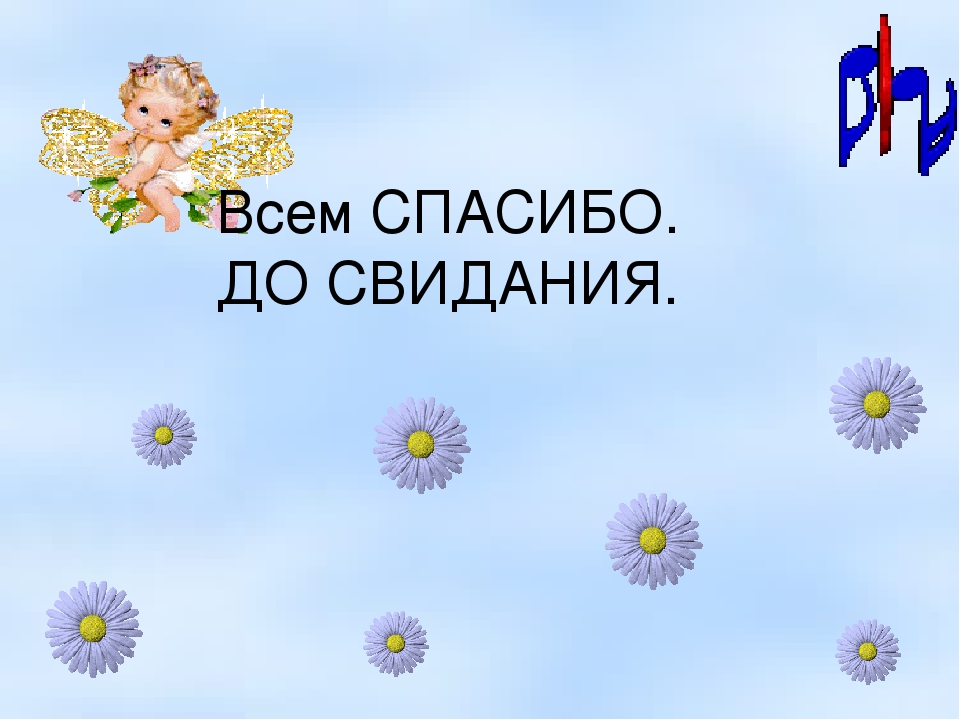